Carrying Over Federal Funds
[Speaker Notes: JEN]
Agenda for Today’s Session
What is Carryover?

Carryover Process and Application

Considerations & Timelines

Questions
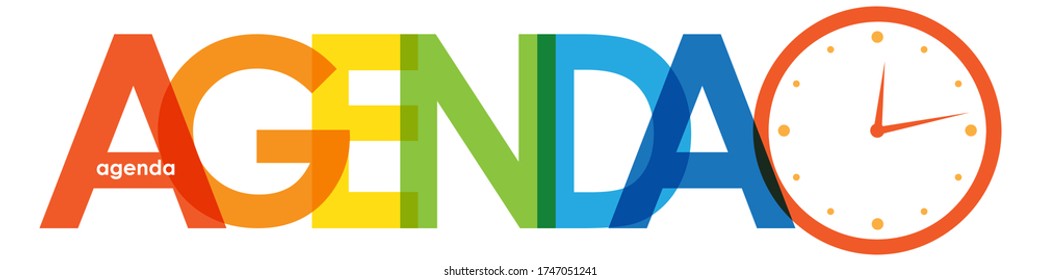 Oregon Department of Education
2
What is “carryover”?
“Carryover” is the term often used to refer to funds that have not been spent as originally obligated by the district.
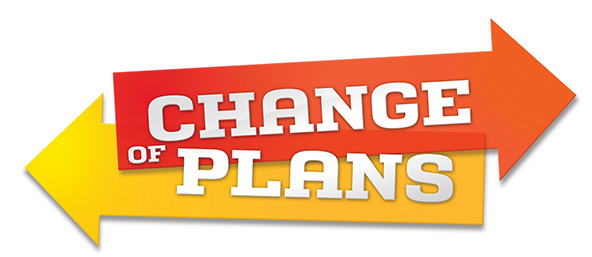 Oregon Department of Education
3
[Speaker Notes: When districts submit their narratives for approval, they describe their plan for spending the funds. We know, however, that plans change and there are many reasons why a district may find themselves with carryover funds available. 

The purpose of the carryover application is to explain what didn’t happen as planned and what the district intends to do instead.]
JULY
 2022
AUG 2022
DEC 2022
SEPT2022
2022 - 23 FEDERAL FUNDS TIMELINE
2022-23 BUDGET NARRATIVES DUE
2022-23 BUDGET NARRATIVE APPLICATION OPENS
BEGINNING OF 2022-23 GRANT PERIOD
NOV 2023
SEPT 2023
FINAL DATE FOR ALL 2022-23 CLAIMS FOR *INITIAL GRANT PERIOD
FINAL DATE FOR OBLIGATION OF 2022-23 FUNDS FOR *INTIAL GRANT PERIOD
NOV 2023
YOU ARE HERE
UNCLAIMED FUNDS BECOME “CARRYOVER”
NOV 2023
NOV 2023
SEPT 2023
FINAL DATE FOR OBLIGATION OF 2022-23 FUNDS
FINAL DATE FOR ALL 2022-23 GRANT CLAIMS
*INITIAL GRANT PERIOD: 7/1/22 – 9/30/23 (15 MONTHS)
[Speaker Notes: Federal funds are made available on July 1 of the fiscal year and remain available for obligation for a period of 27 months. This 27-month period includes an initial 15-month period of availability (called the initial grant period) and an automatic 12-month extension permitted under the “Tydings Amendment”.  While districts are encouraged to obligate funds in the initial grant year, it is not uncommon for districts to have funds that remain unspent after the first 15 months. These are “carryover” funds.

The initial grant period ends 15 months after the funds were awarded (September 30th of the follow year). Districts then have an additional 6 weeks to claim funds.

If a district has funds remaining in EGMS after November 14 (deadline to claim funds at the end of the initial grant period) EGMS tells CIP BN To generate a carryover application.]
How much can be carried over?
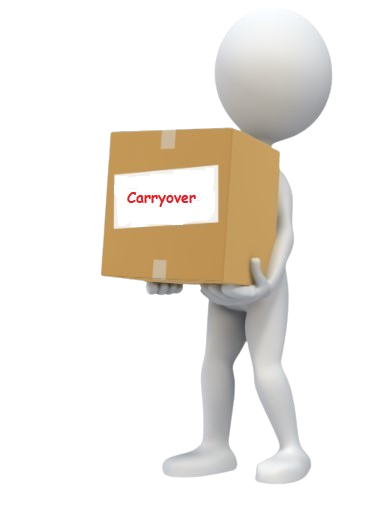 Oregon Department of Education
5
[Speaker Notes: Percentage of carryover allowed depends on the program.

Although carryover for Title I-A funds is capped at 15% of the total award, there is a provision within ESSA which allows ODE to waive that limitation once every three years.  Districts request this waiver through the carryover application. ESSA Section 1127(b)]
Programmatic Requirements for Carryover
Title I-A
Required Set-Asides
15 % Cap
Funds originally allocated to schools

Title IV-A
A district that does not meet the spending parameters during the initial grant year must do so in carryover
20% WRE, 20% SHS, no more than 15% for technology infrastructure
Oregon Department of Education
6
[Speaker Notes: In terms of Title IA carryover, there are a few things to keep in mind:

You cannot use CO funds in a school that is not funded in the current year
If not all required funds for Family Engagement or Equitable Share were spent, those funds need to be used for the same purpose in Carryover. For Equitable Share, funds should generally be spent in the year they were allocated, but there are circumstances under which a PS should be allowed to carryover funds.
It is important to ensure that each school was able to spend it’s allocation. As much as possible unspent school funds should be provided as carryover to those same schools.

In terms of Title IV-A, the spending requirements in each bucket need to be met. If those requirements were met in the initial grant year the district is free to spend them in any category their needs dictate.]
What does the application require?
Explanation of what activities did not take place and why

Description of allowable activities the district would like to undertake
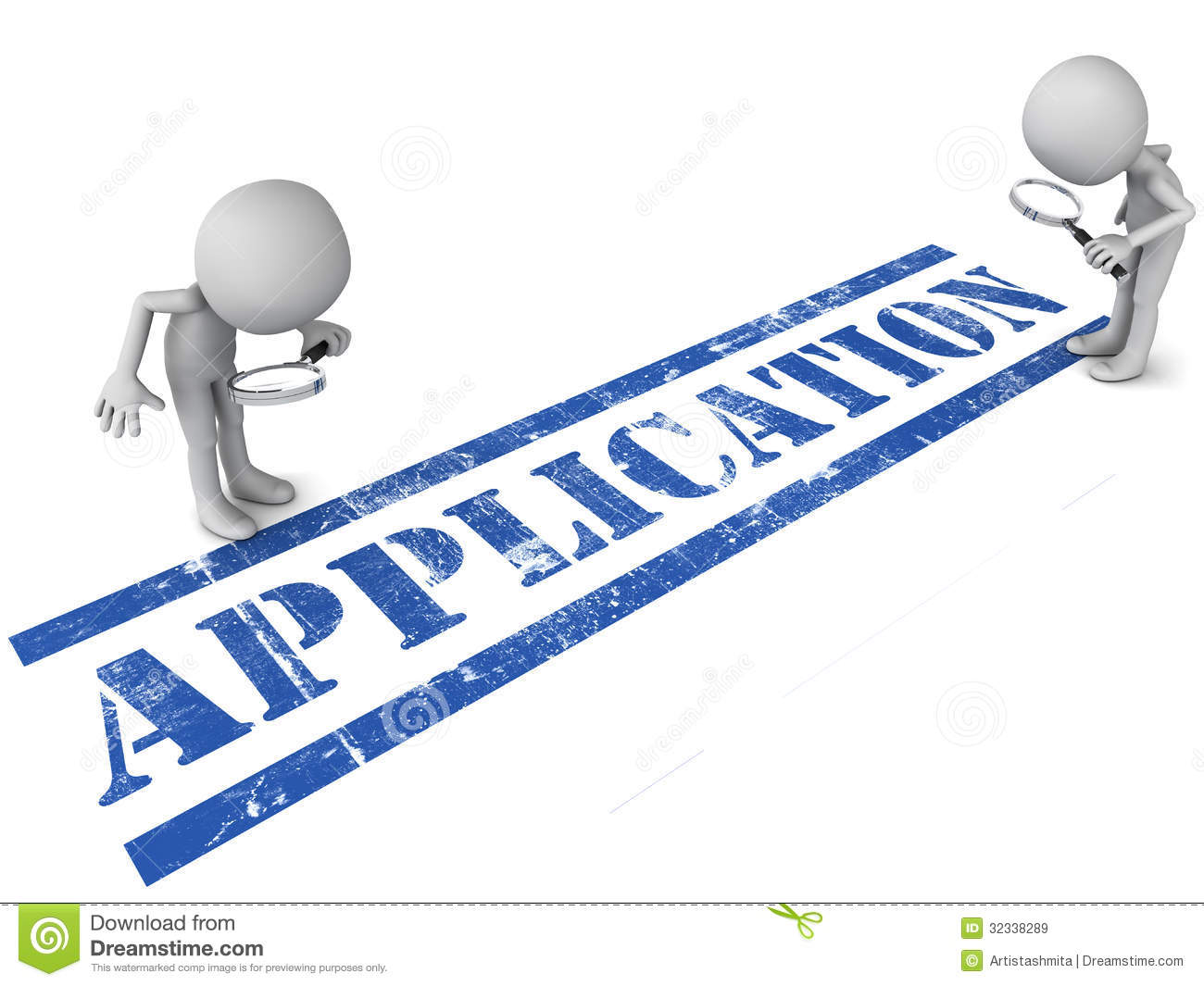 Oregon Department of Education
7
[Speaker Notes: Carryover activities are subject to the same allowability requirements as those in the original application. In the carryover application the district is simply explaining what activities they had planned to do that didn’t happen, and what activities they would like to do instead.

There are, however, some considerations when it comes to carryover.]
Consideration: Transferring Funds
Districts can transfer funds from II-A and IV-A
Funds must be transferred in the initial grant year

Activities in carryover narrative should align with the requirements of the program into which funds were transferred
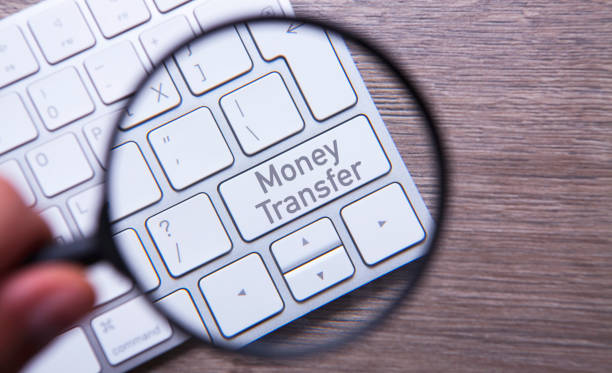 Oregon Department of Education
8
[Speaker Notes: A district may choose to transfer funds from Title II-A or Title IV-A into another title program during the first 15 months of allocation. 
In the case of transferred funds, carryover applications must reflect activities aligned with the program into which funds were transferred.]
EGMS and Budget Narrative communicate!
Transferred funds must be claimed in EGMS from the original allocation

EGMS will generate a carryover narrative application for any district that has unclaimed funds after the November 14 claim deadline
Oregon Department of Education
9
[Speaker Notes: If a district does not claim all the transferred funds by the end of the initial grant period (November 14), a carryover application under the original grant will automatically be generated. 

Even when the district indicates that it wants to transfer funds, these funds remain in EGMS under the original allocation and must be claimed from that application. The district should have an internal tracking system to ensure that the funds are being spent in accordance with the requirements of the fund they were transferred in to.]
Consideration: Private School Eligibility
Generally must be spent in the initial grant year
Carryover for private schools must be allowed if there was a circumstance outside of the private school or district’s control
Private school carryover from Title I-A counts towards the district’s 15% carryover limitation
Create a line item in the appropriate narrative
Oregon Department of Education
10
[Speaker Notes: Funds allocated for eligible non-public students must be obligated in the fiscal year for which the funds are received (July 1 – September 30 of the following year). Any funds not encumbered by the private school by September 30 will be added to the district’s carryover funds.

Inability to obligate due to COVID would be considered a circumstance outside the school’s control

Districts should create a line item in the IA, IIA or IVA narrative describing how the PS intends to use any carryover funds]
Timeline & Key Dates
Mid-November
September 30
Application Opens
Activity End Date
Application Due
Final Claim Date
Mid-January
November 14
Oregon Department of Education
11
[Speaker Notes: Keep in mind that carryover funds are remaining funds from last year’s allocation. Carryover application it is describing how funds remaining from the previous year will be spent in service of current needs]
What if our carryover plan changes after approval?
Carryover narratives should be revised when:
The district wants to fund a new activity not included in the approved carryover narrative
There is a change in the cost of an approved activity that exceeds 10%

Carryover narratives must be revised using the Carryover Narrative Revision Form
Oregon Department of Education
12
[Speaker Notes: Needs may change during the year. CIP Budget Narratives should be revised any time a new activity is added, or if the change to an approved activity exceeds 10% in cost. 
 
Once a carryover narrative is approved, it cannot be withdrawn from the system and resubmitted electronically. Districts needing to revise their approved carryover application should contact the appropriate program specialist and complete the Carryover Narrative Revision Form.]
Revising Approved Carryover Narratives
Oregon Department of Education
13
[Speaker Notes: Complete the Carryover Narrative Revision template. Email your regional contact for a copy.]
Resources
Carryover Brief
Carryover Revision Form
Oregon Federal Funds Guide
CIP Budget Narrative User Guide
Carryover Checklist 
Federal Funds Timeline
Oregon Department of Education
14
Please reach out!
Amy Tidwellamy.tidwell@ode.oregon.gov
Jen Engbergjennifer.engberg@ode.oregon.gov
Lisa Plumblisa.plumb@ode.oregon.gov
Sarah Martinsarah.martin@ode.oregon.gov
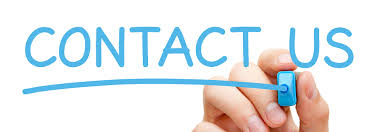 Oregon Department of Education
15
Regional Contacts by ESD
Amy Tidwell
Grant, Harney, High Desert, InterMountain, Jefferson, North Central and Region 18
Jen Engberg
Clackamas, Columbia Gorge, Multnomah and Northwest Regional 

Lisa Plumb
Lane, Linn Benton Lincoln and Willamette

Sarah Martin
Douglas, Lake, Malheur, South Coast and Southern Oregon
Oregon Department of Education
16
[Speaker Notes: We have divided up the state into four sections. Each of us serves as the primary contact for the districts in these ESDs]